KEEP AREA TO THE RIGHT BLANK FOR ZOOM ATTENDEES
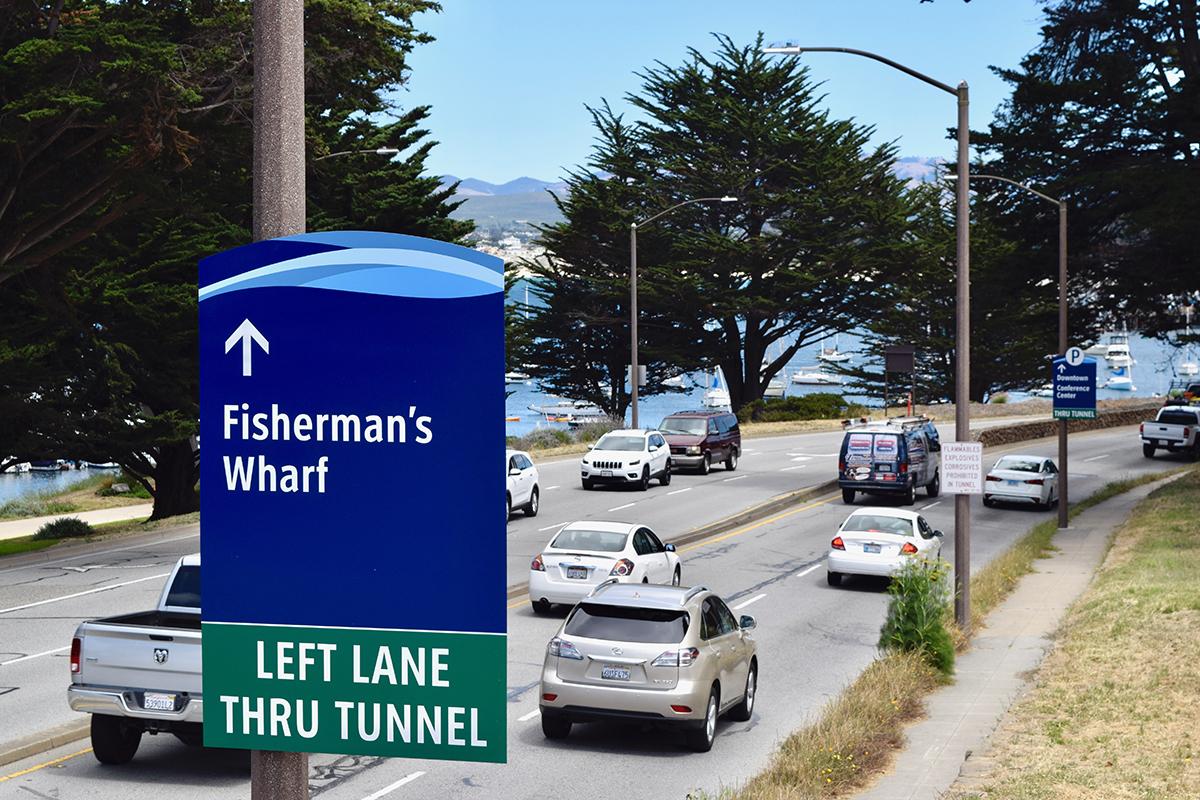 City of MontereyMEASURE X PROJECTS
This photo can be changed out to match a relevant topic. (Right-click and select “replace image”).  Or it can remain as the generic cover slide image.
Marissa Garcia
Engineering Asst. II
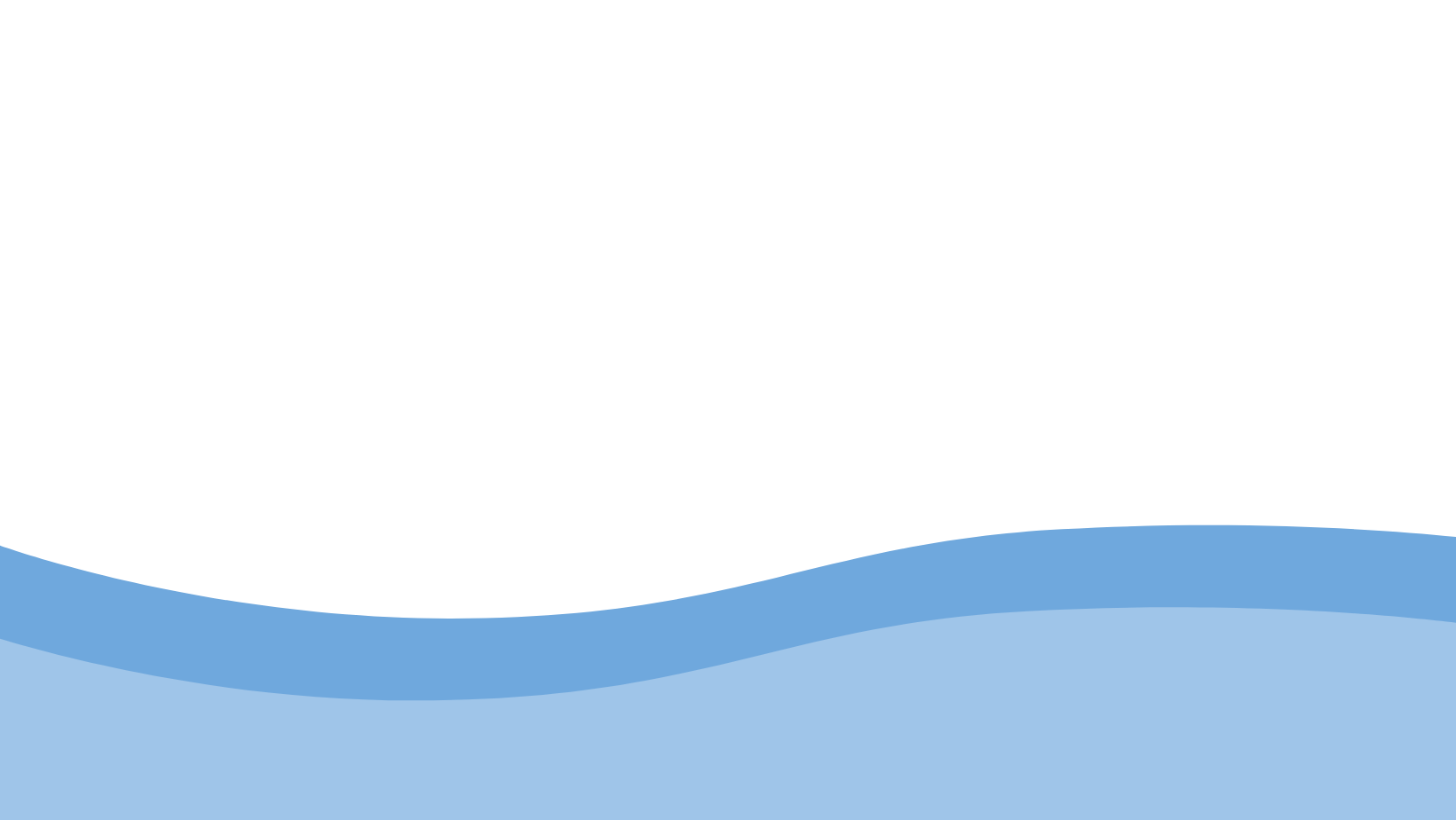 KEEP AREA BELOW HERE BLANKFOR CHYRON
KEEP AREA BELOW HERE BLANKFOR CHYRON
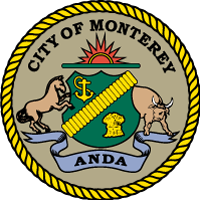 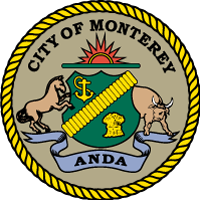 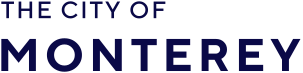 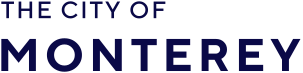 KEEP AREA TO THE RIGHT BLANK FOR ZOOM ATTENDEES
KEEP AREA TO THE RIGHT BLANK FOR ZOOM ATTENDEES
Quick Monterey Traffic Facts
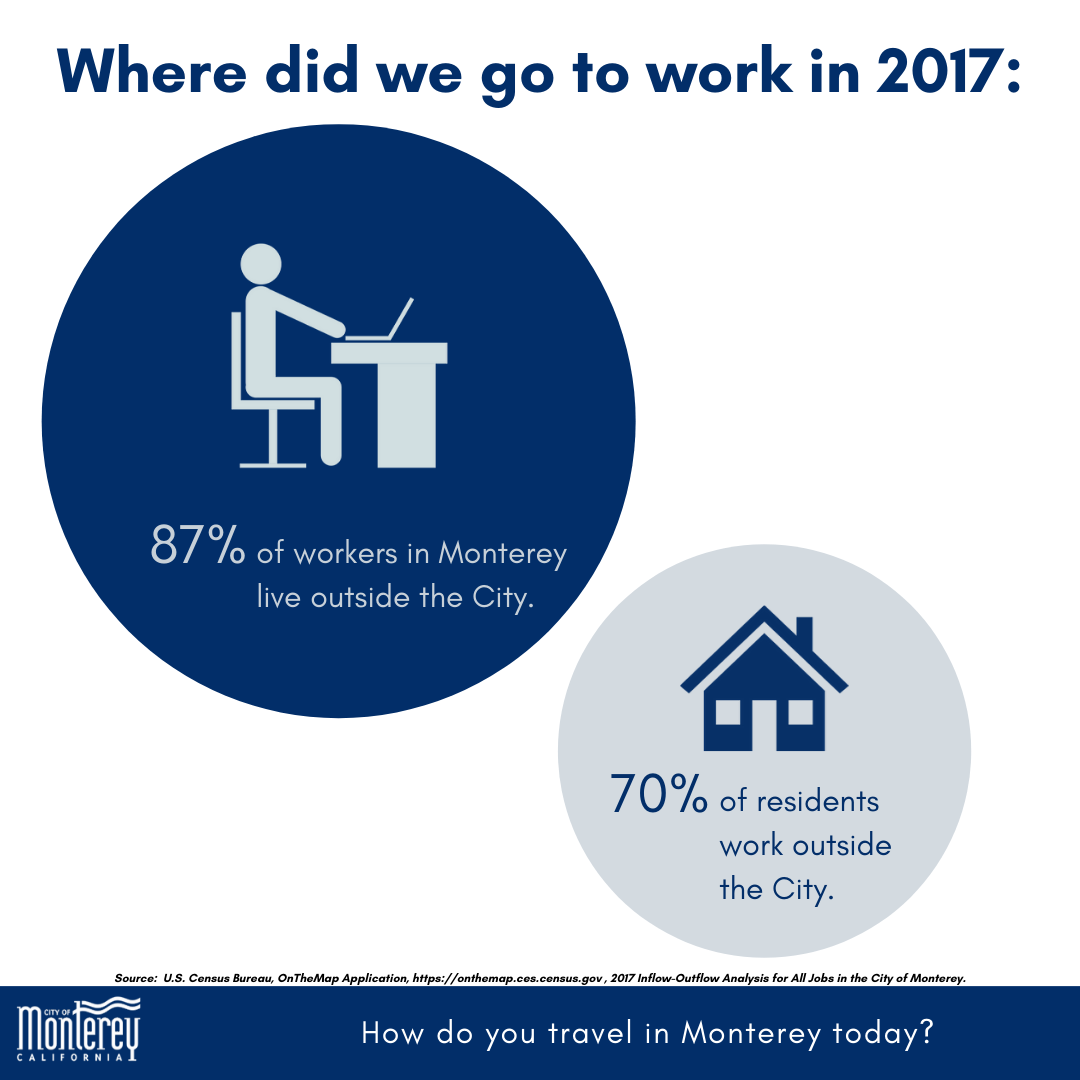 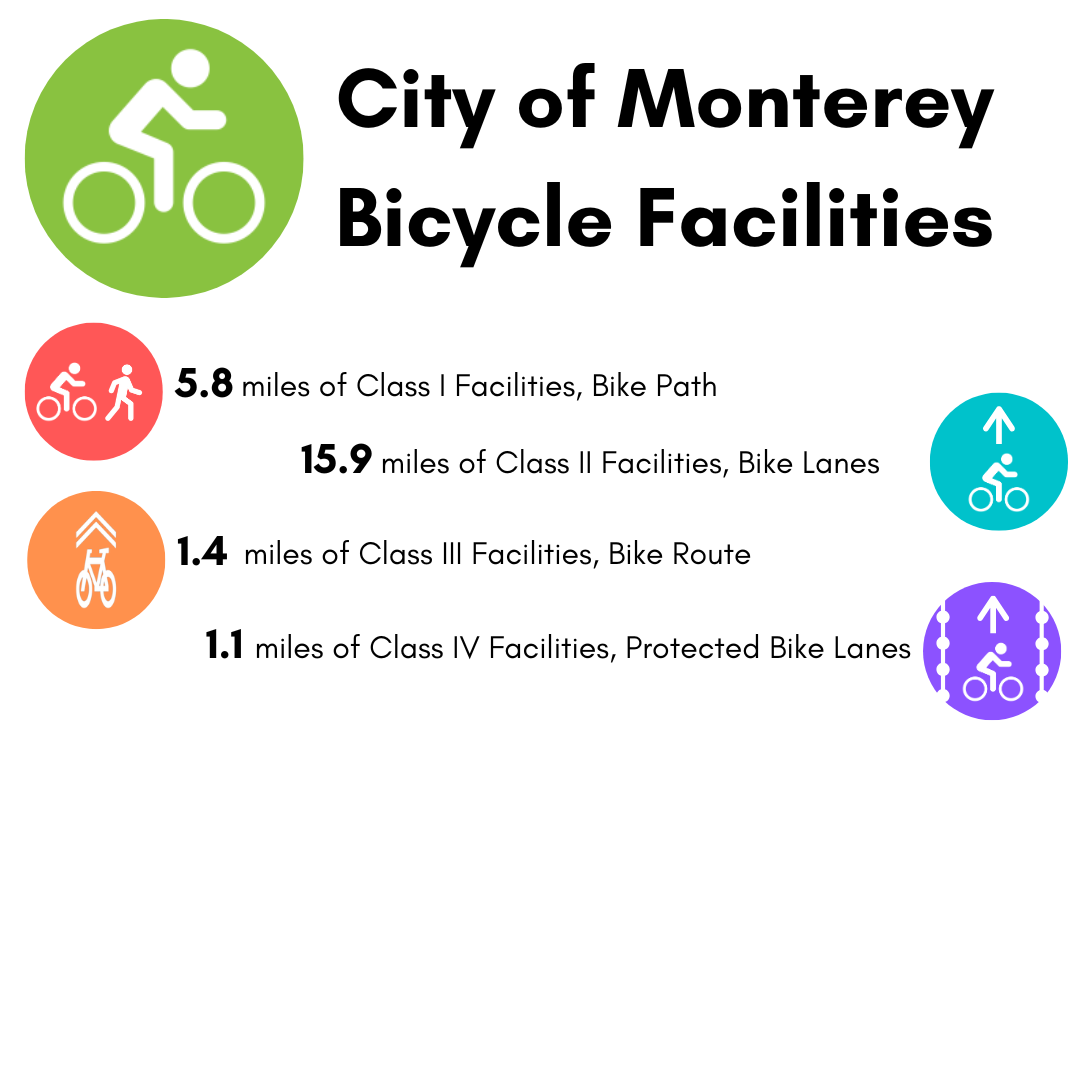 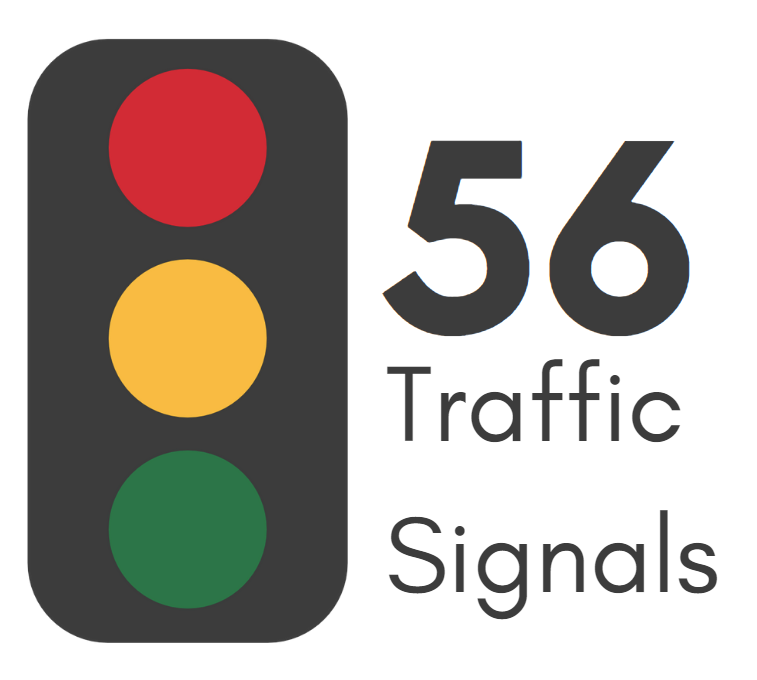 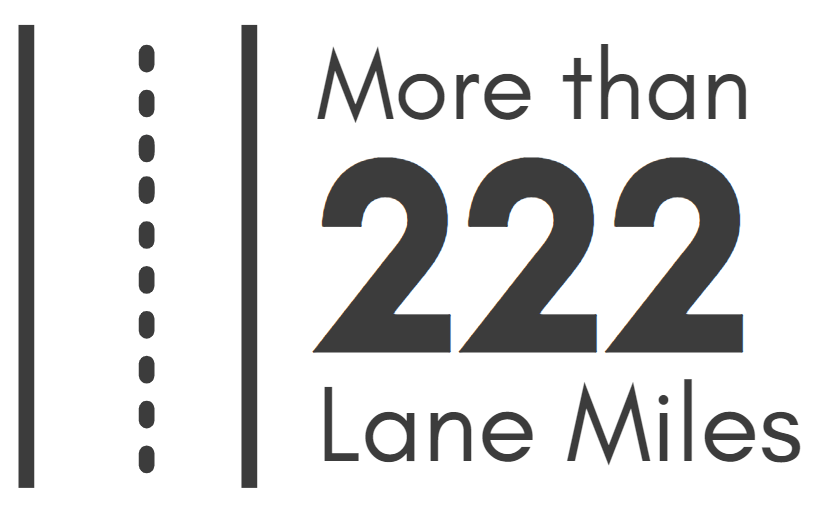 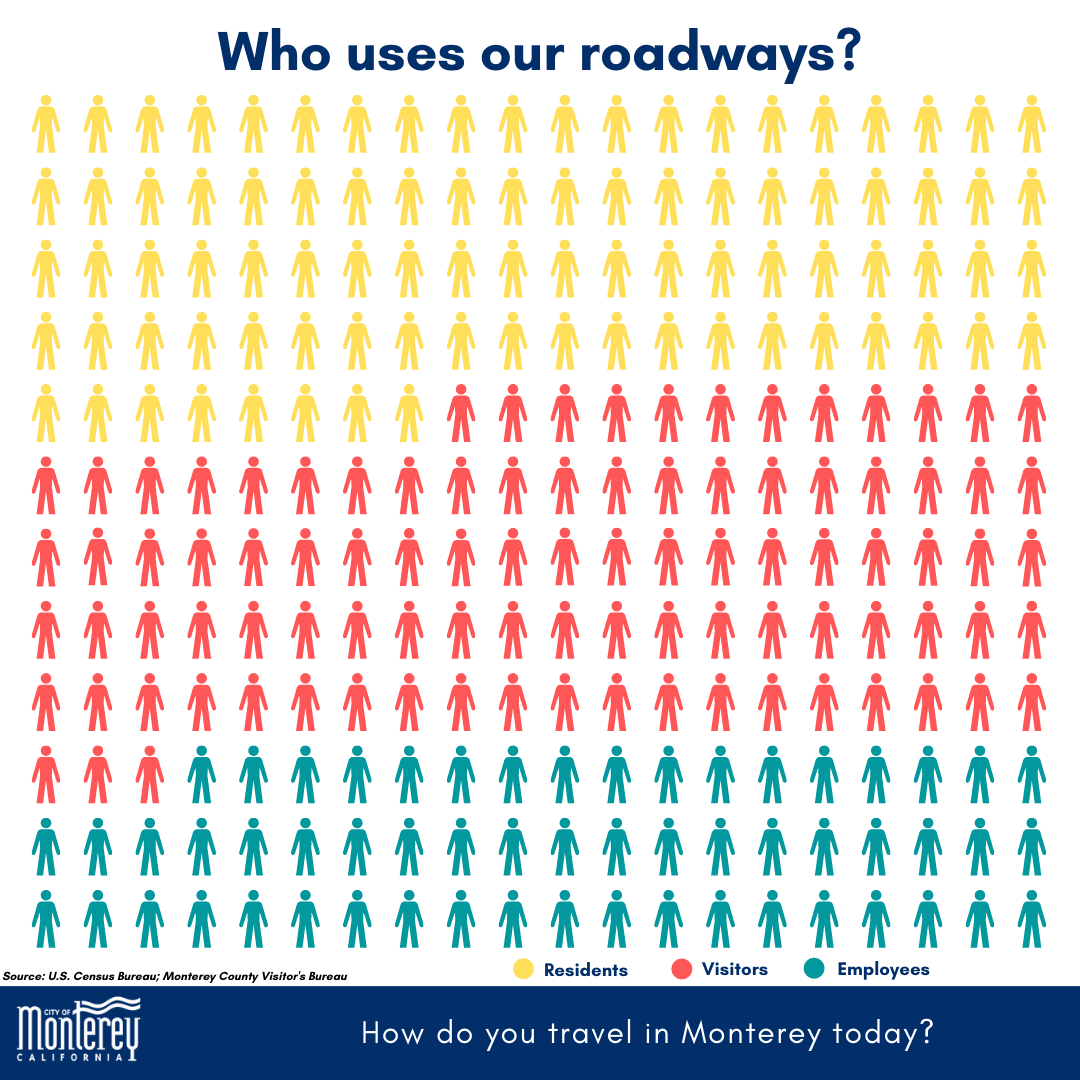 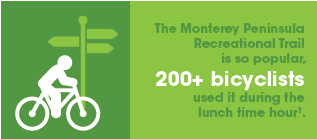 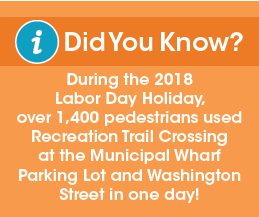 KEEP AREA BELOW HERE BLANKFOR CHYRON
KEEP AREA BELOW HERE BLANKFOR CHYRON
KEEP AREA TO THE RIGHT BLANK FOR ZOOM ATTENDEES
[Speaker Notes: March 2018]
KEEP AREA TO THE RIGHT BLANK FOR ZOOM ATTENDEES
City of Monterey Pavement Condition (PCI)
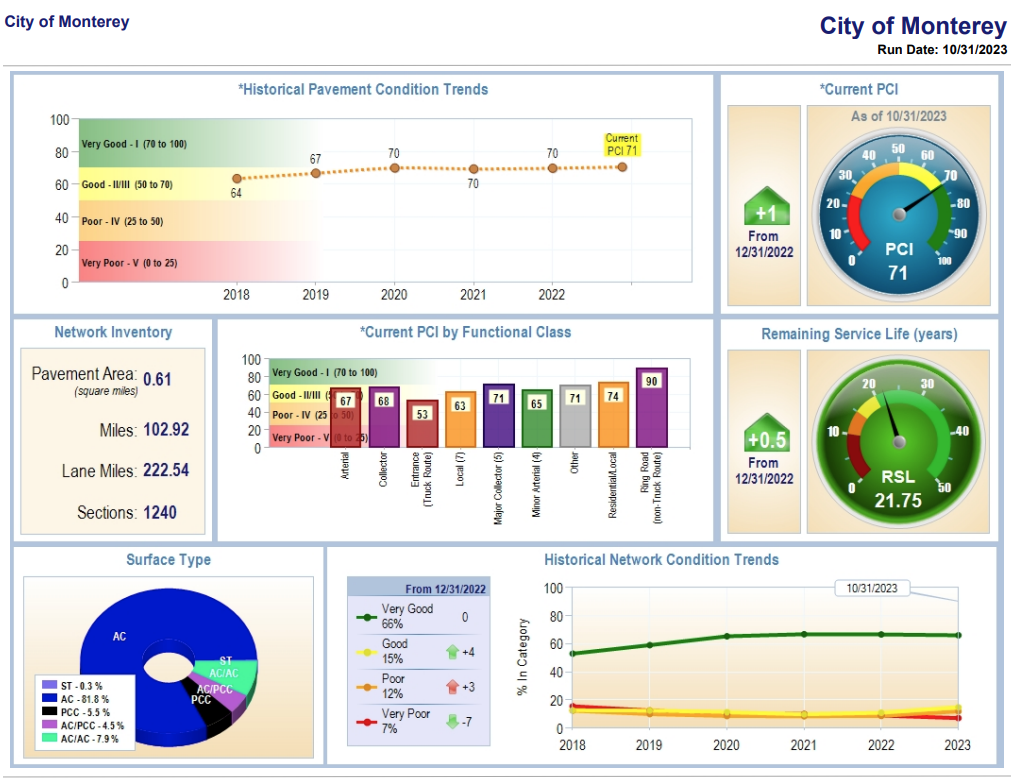 KEEP AREA BELOW HERE BLANKFOR CHYRON
KEEP AREA BELOW HERE BLANKFOR CHYRON
KEEP AREA TO THE RIGHT BLANK FOR ZOOM ATTENDEES
[Speaker Notes: Citywide PCI – 71

Unconstrained Need is $34 million]
KEEP AREA TO THE RIGHT BLANK FOR ZOOM ATTENDEES
The City of Monterey uses Measure X funds in the following CIP Projects:
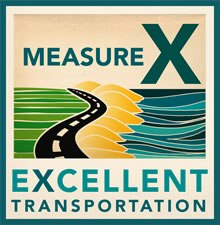 Critical Maintenance
Identified Safety Projects
Operational Improvements to Transportation System
Citywide Adaptive Signal System
KEEP AREA BELOW HERE BLANKFOR CHYRON
KEEP AREA BELOW HERE BLANKFOR CHYRON
KEEP AREA TO THE RIGHT BLANK FOR ZOOM ATTENDEES
KEEP AREA TO THE RIGHT BLANK FOR ZOOM ATTENDEES
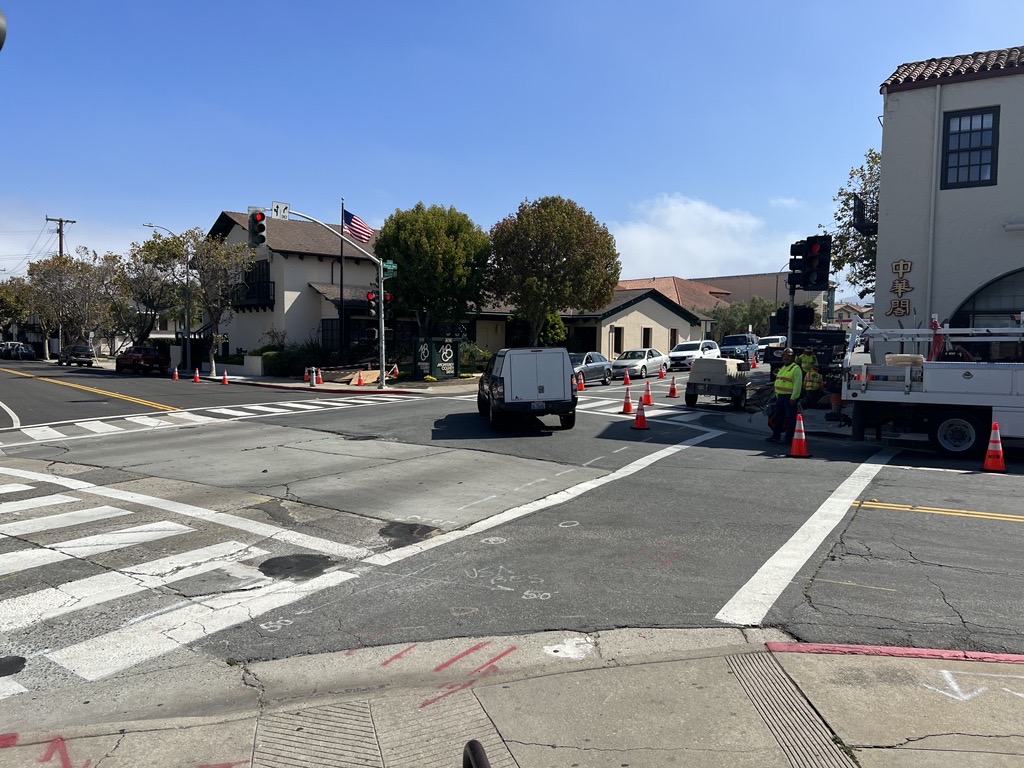 Critical Maintenance
Munras/Webster Conduit & Undergrounding
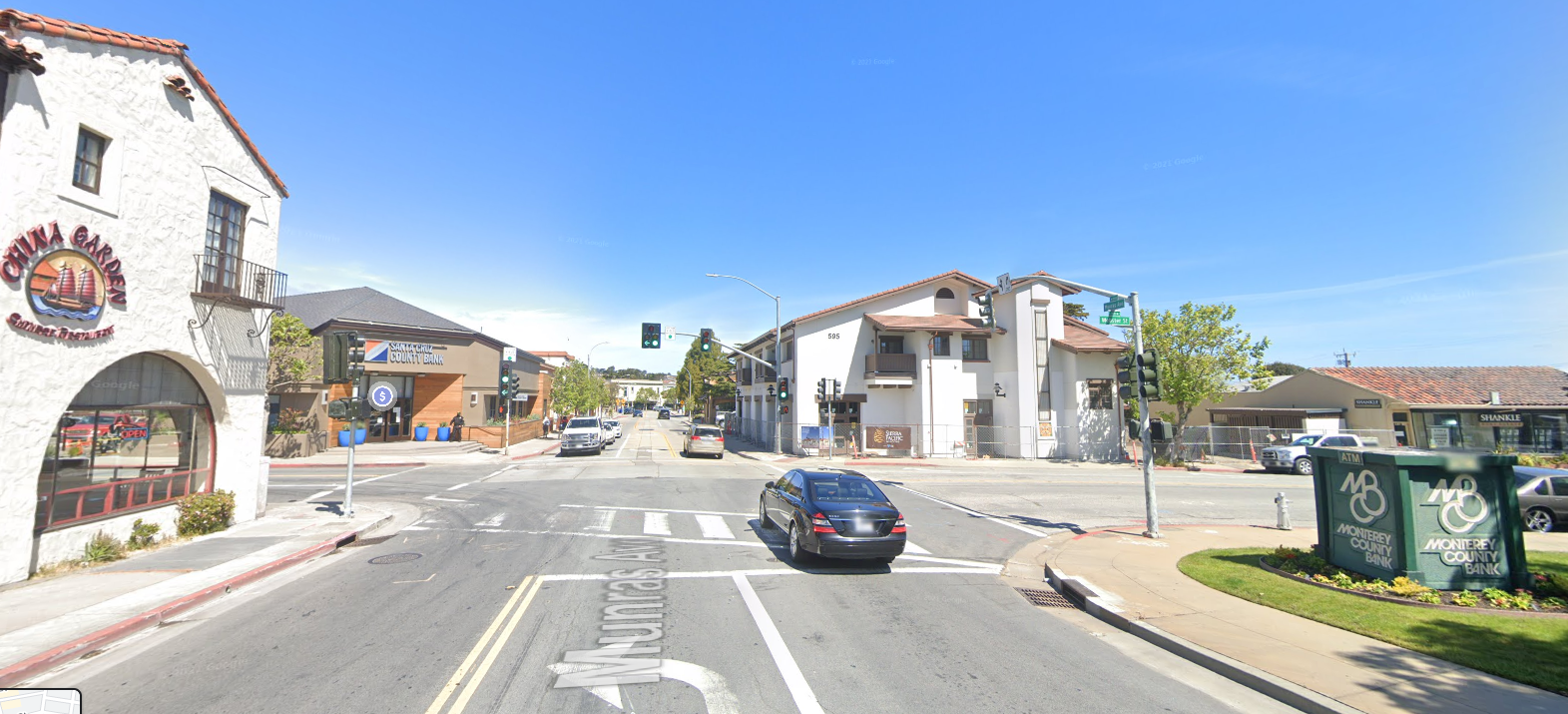 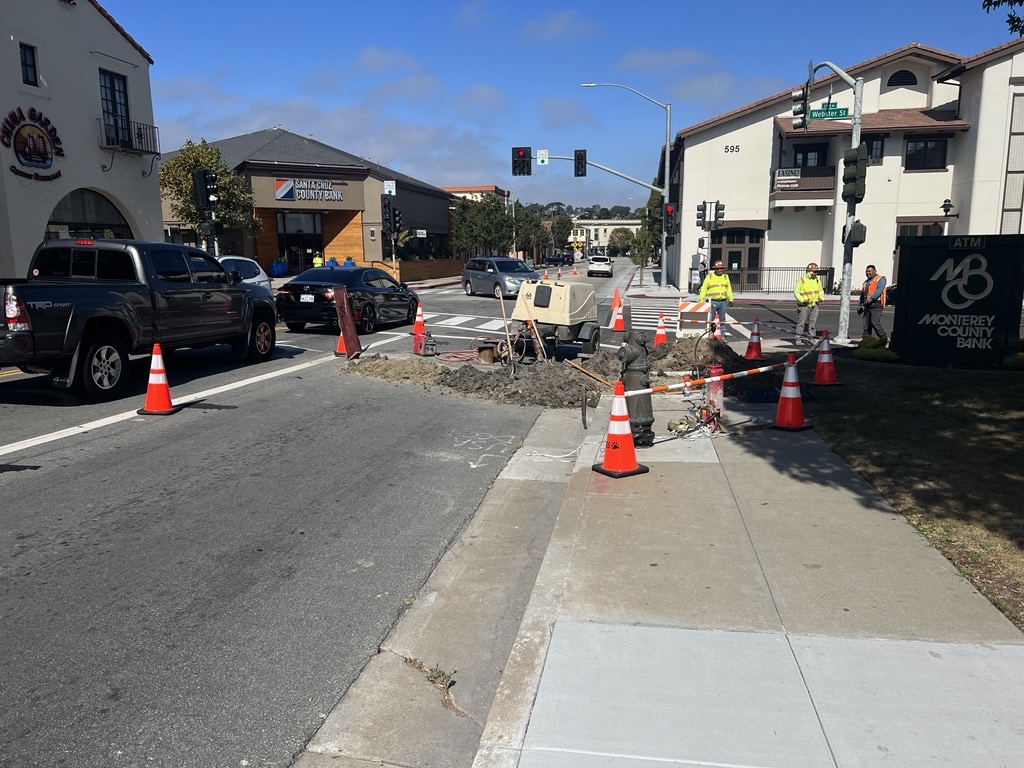 KEEP AREA BELOW HERE BLANKFOR CHYRON
KEEP AREA BELOW HERE BLANKFOR CHYRON
KEEP AREA TO THE RIGHT BLANK FOR ZOOM ATTENDEES
[Speaker Notes: Preliminary Undergrounding and conduit repair and new Traffic Signal Cabinet and Controller to allow for SCOOT installation. The Cabinet was in imminent failure]
KEEP AREA TO THE RIGHT BLANK FOR ZOOM ATTENDEES
Identified Safety Projects
Grant Applications, Preliminary Engineering & Design
RSTP Grant Application – Del Monte/Washington, Quick Build
ATP Grant Application – Del Monte/Washington, Mark Thomas/Garden/Sloat
Design – North Fremont Gap Closure

Infrastructure Improvements
Marina Parking Lot Improvements – Recreation Trail Improvements Only
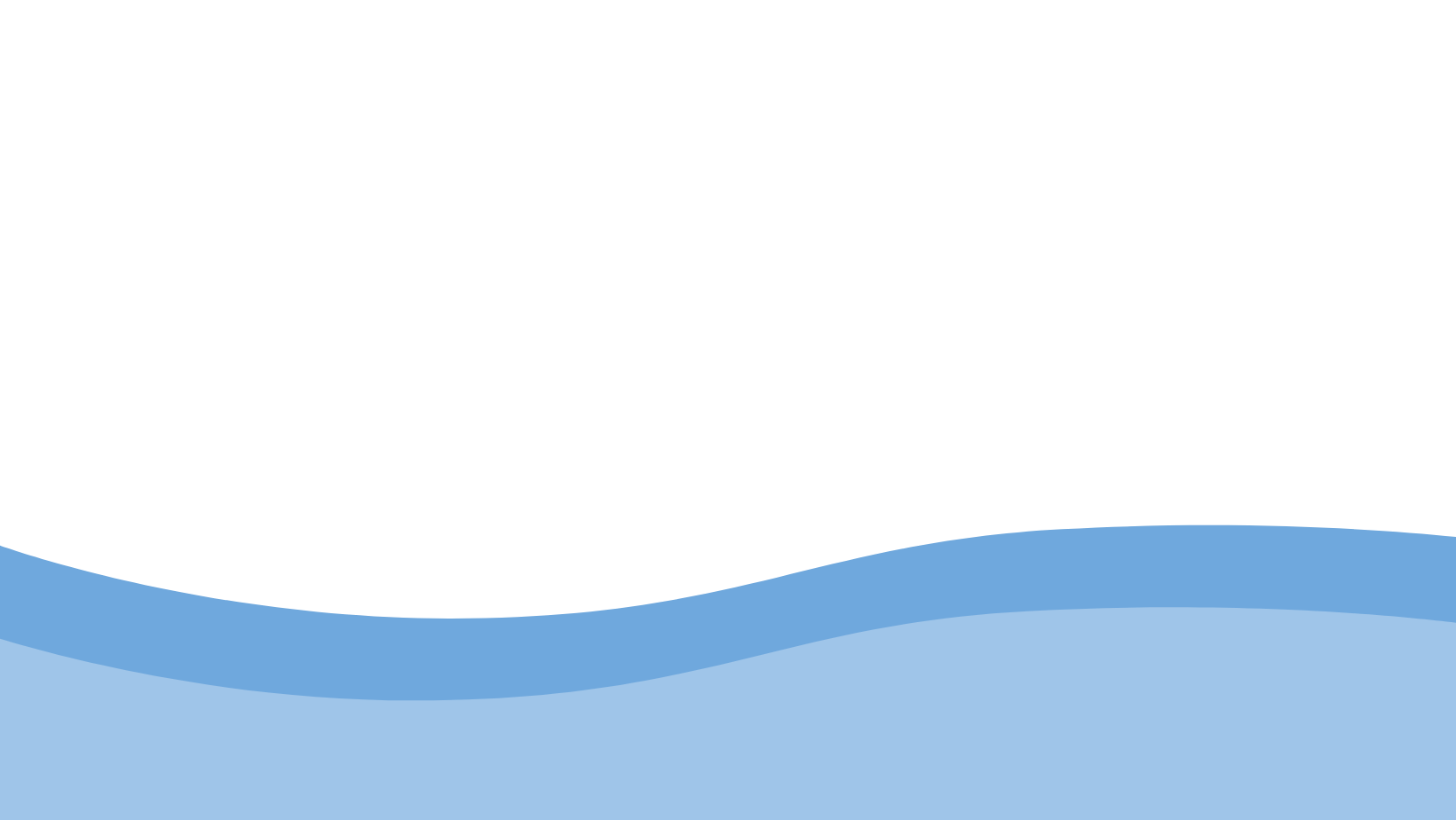 KEEP AREA BELOW HERE BLANKFOR CHYRON
KEEP AREA BELOW HERE BLANKFOR CHYRON
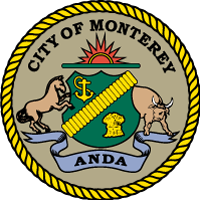 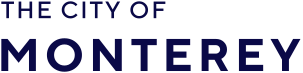 KEEP AREA TO THE RIGHT BLANK FOR ZOOM ATTENDEES
KEEP AREA TO THE RIGHT BLANK FOR ZOOM ATTENDEES
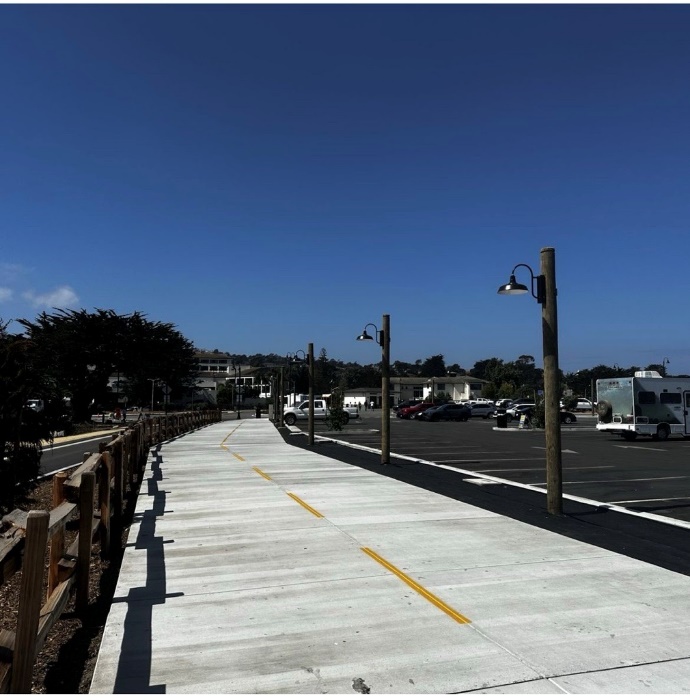 Identified Safety Projects
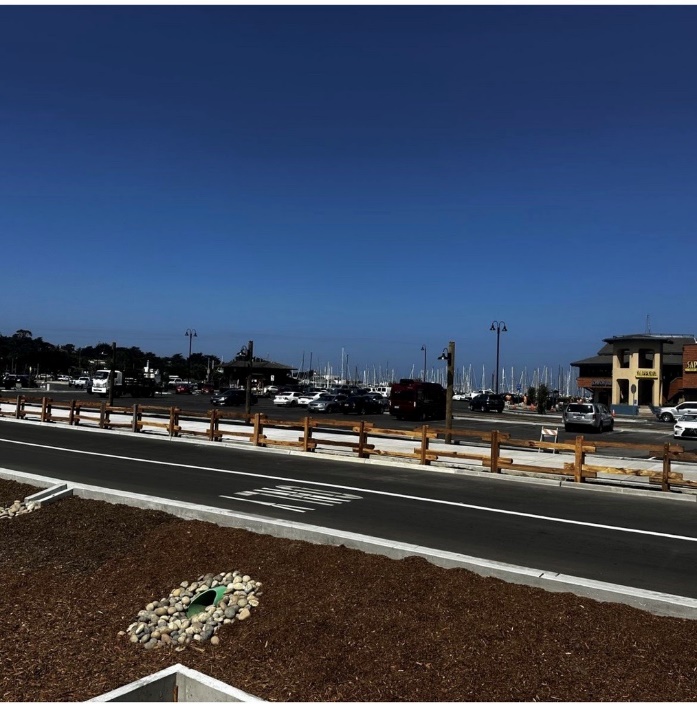 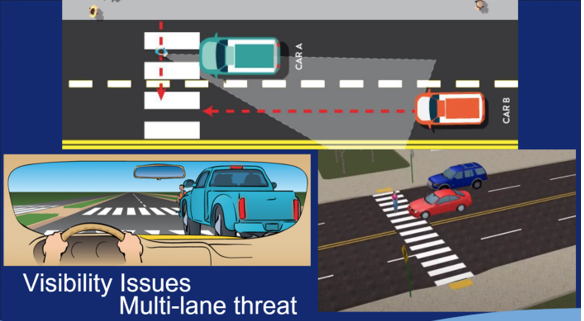 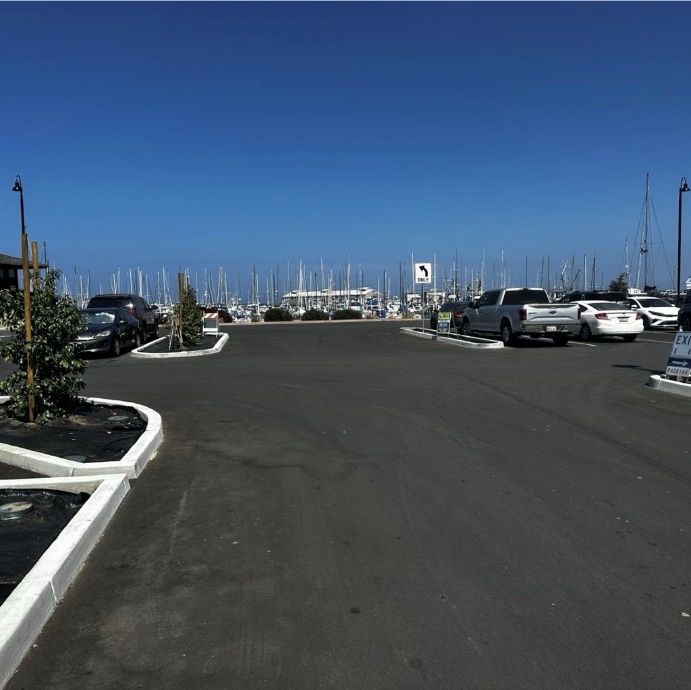 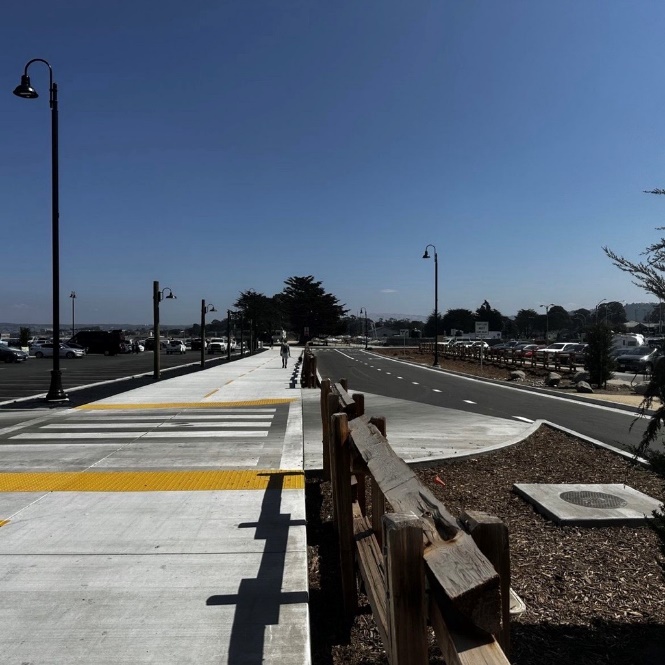 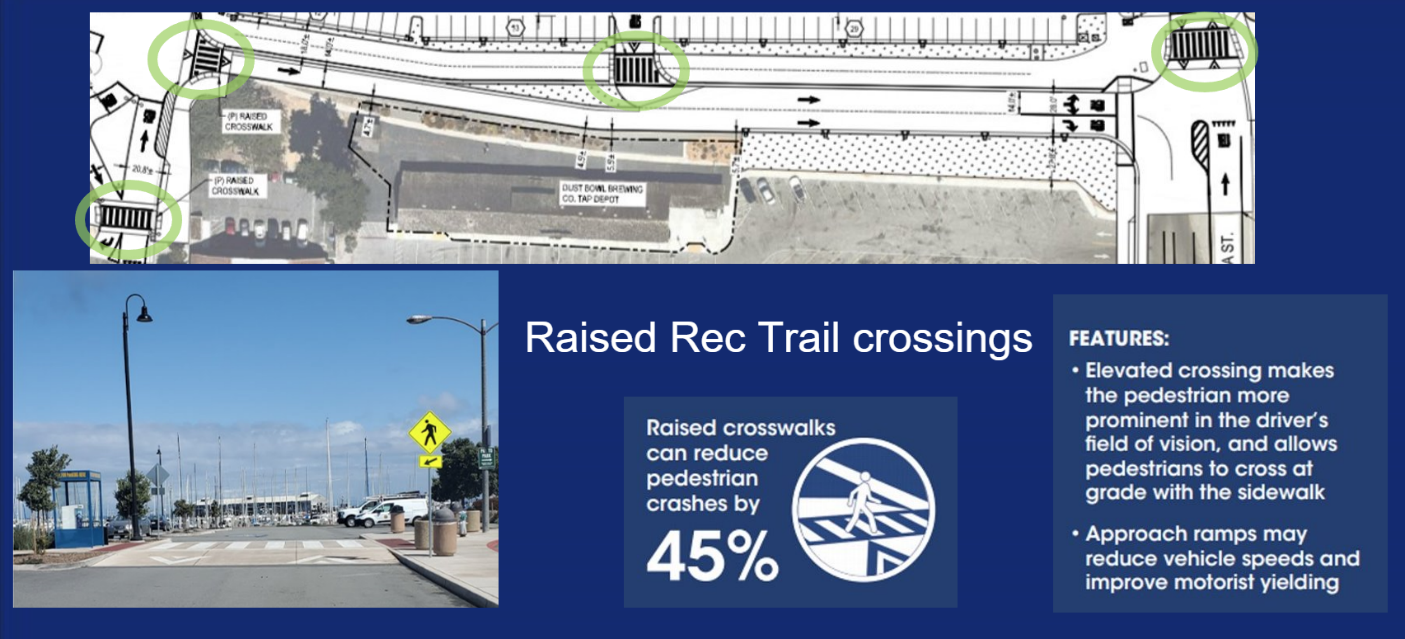 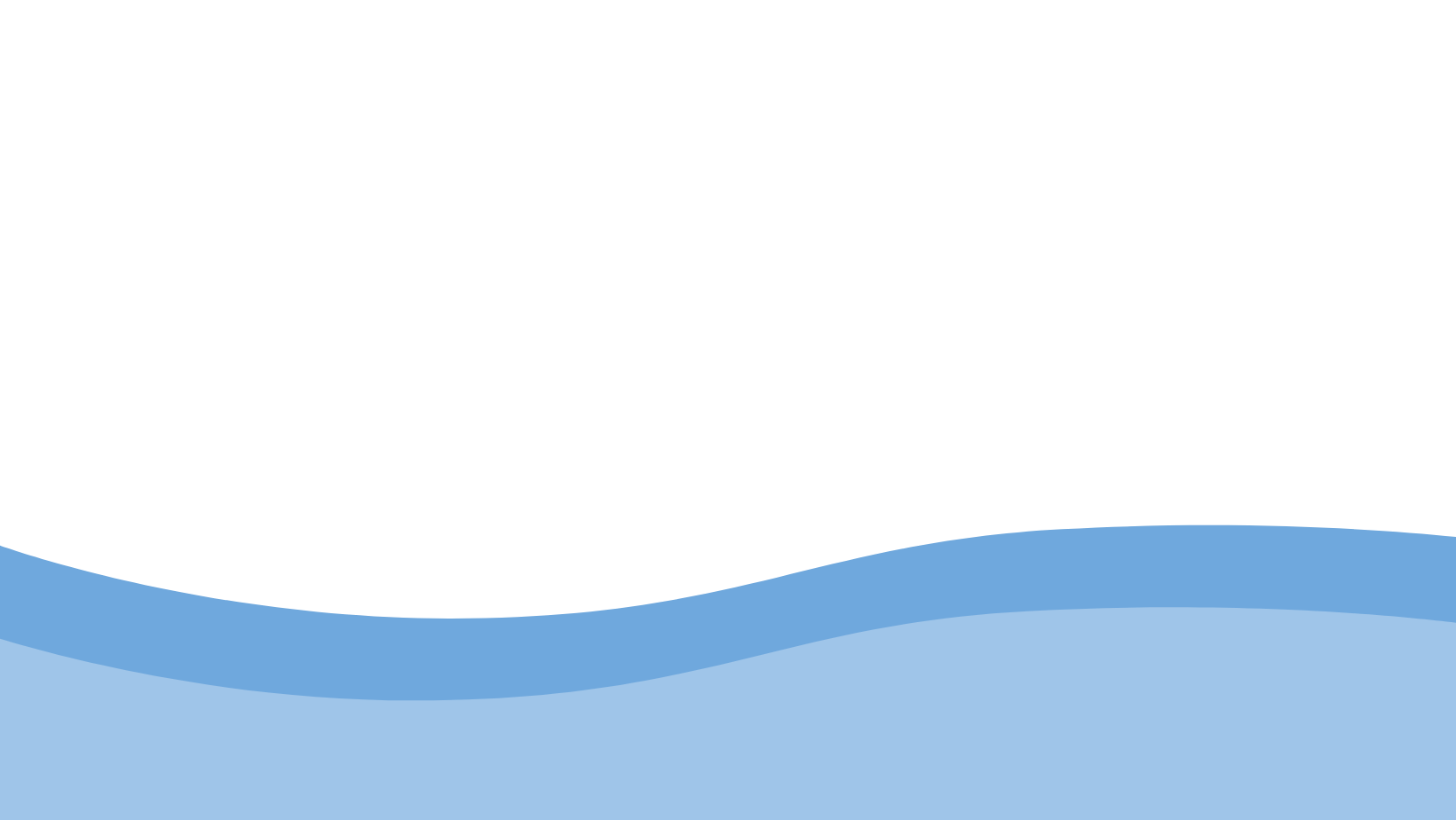 KEEP AREA BELOW HERE BLANKFOR CHYRON
KEEP AREA BELOW HERE BLANKFOR CHYRON
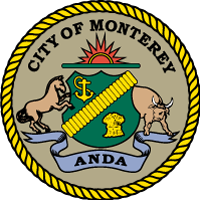 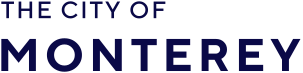 KEEP AREA TO THE RIGHT BLANK FOR ZOOM ATTENDEES
KEEP AREA TO THE RIGHT BLANK FOR ZOOM ATTENDEES
Operational Improvements to Transportation System
Traffic Signal Operations
Protected Left Turn Installation at Del Monte/Figueroa & Soledad/Pacific

Speed Limit
Speed Radar Trailer for Monterey PD
Engineering & Traffic Survey for Speed Limit
Traffic Sign
Citywide Wayfinding Sign Program
Post and Median Alerts

Pedestrian & Bike Improvements
Rectangular Rapid Flashing Beacons (RRFB)
Recreational Trail Bike & Ped Counters
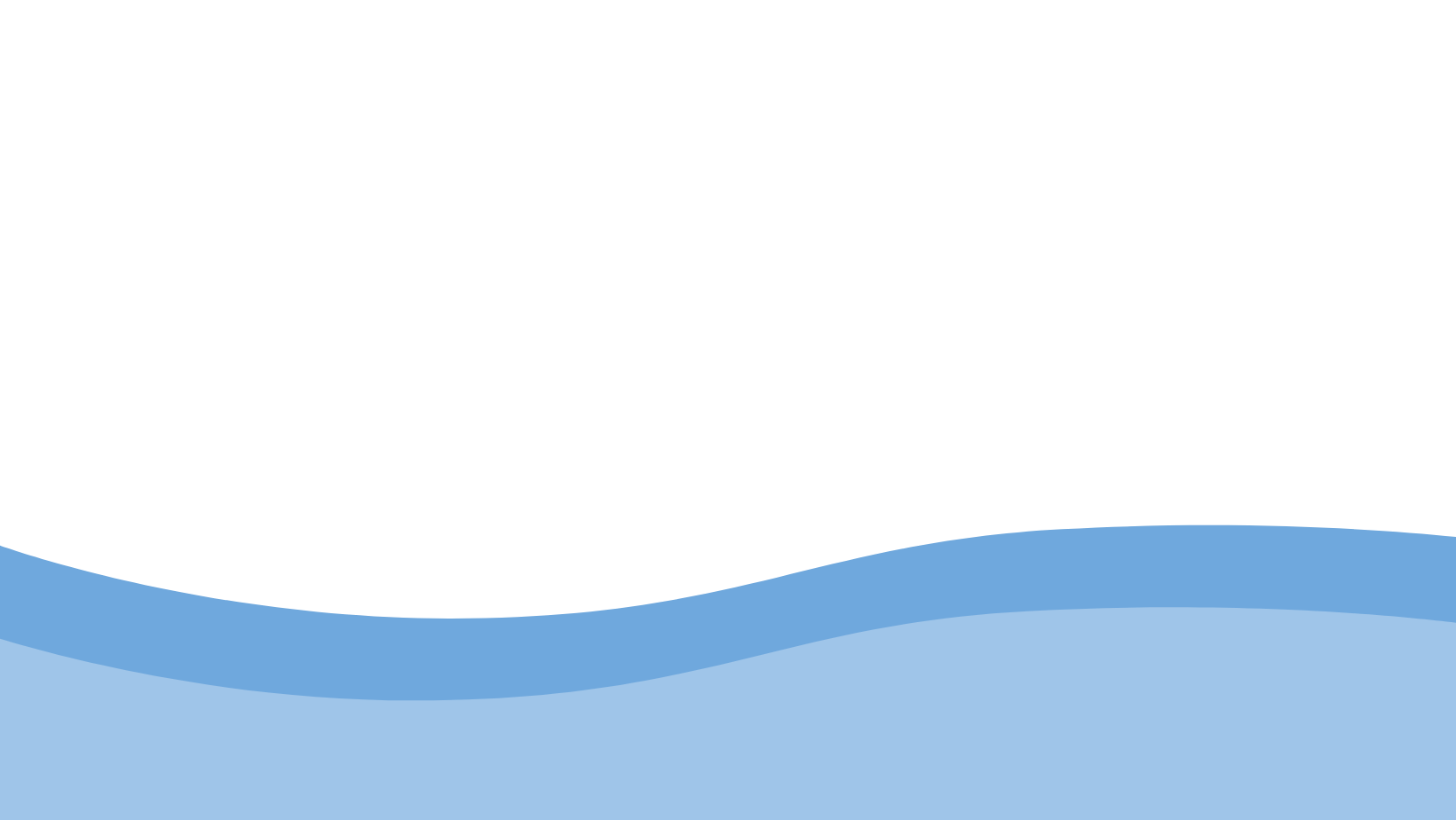 KEEP AREA BELOW HERE BLANKFOR CHYRON
KEEP AREA BELOW HERE BLANKFOR CHYRON
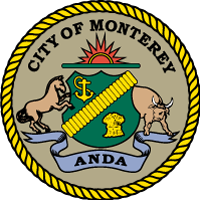 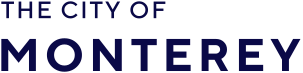 KEEP AREA TO THE RIGHT BLANK FOR ZOOM ATTENDEES
KEEP AREA TO THE RIGHT BLANK FOR ZOOM ATTENDEES
Operational Improvements to Transportation System
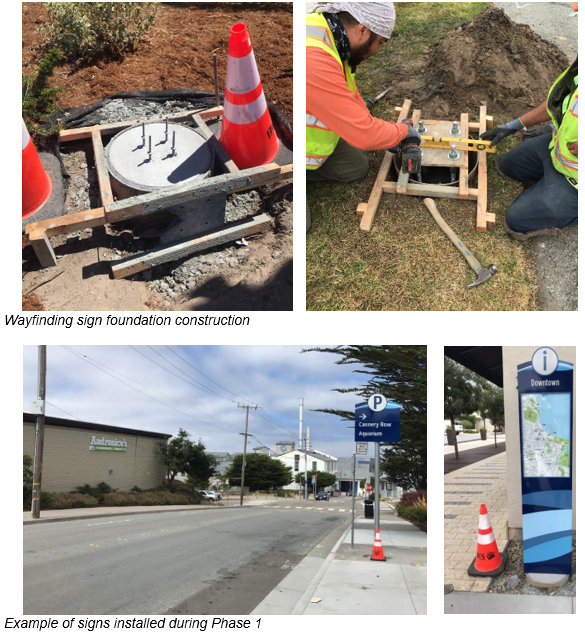 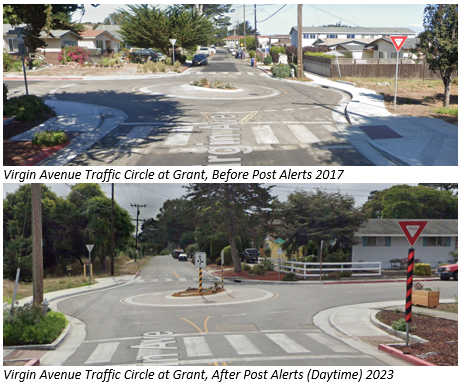 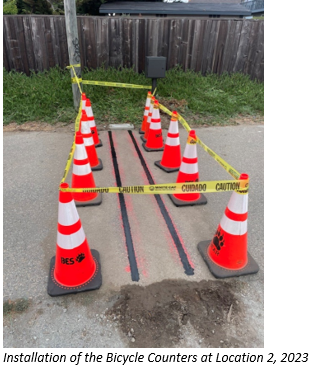 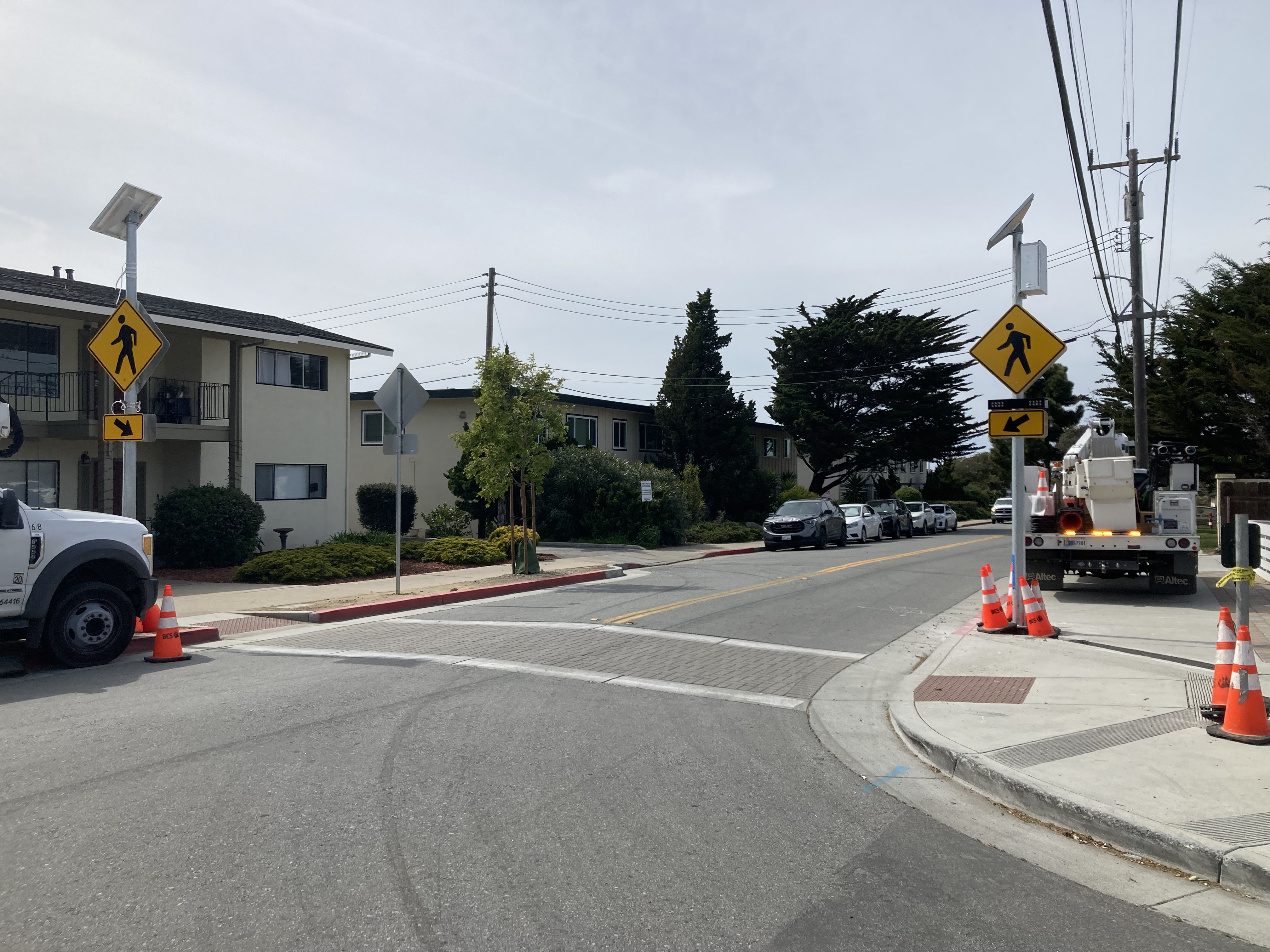 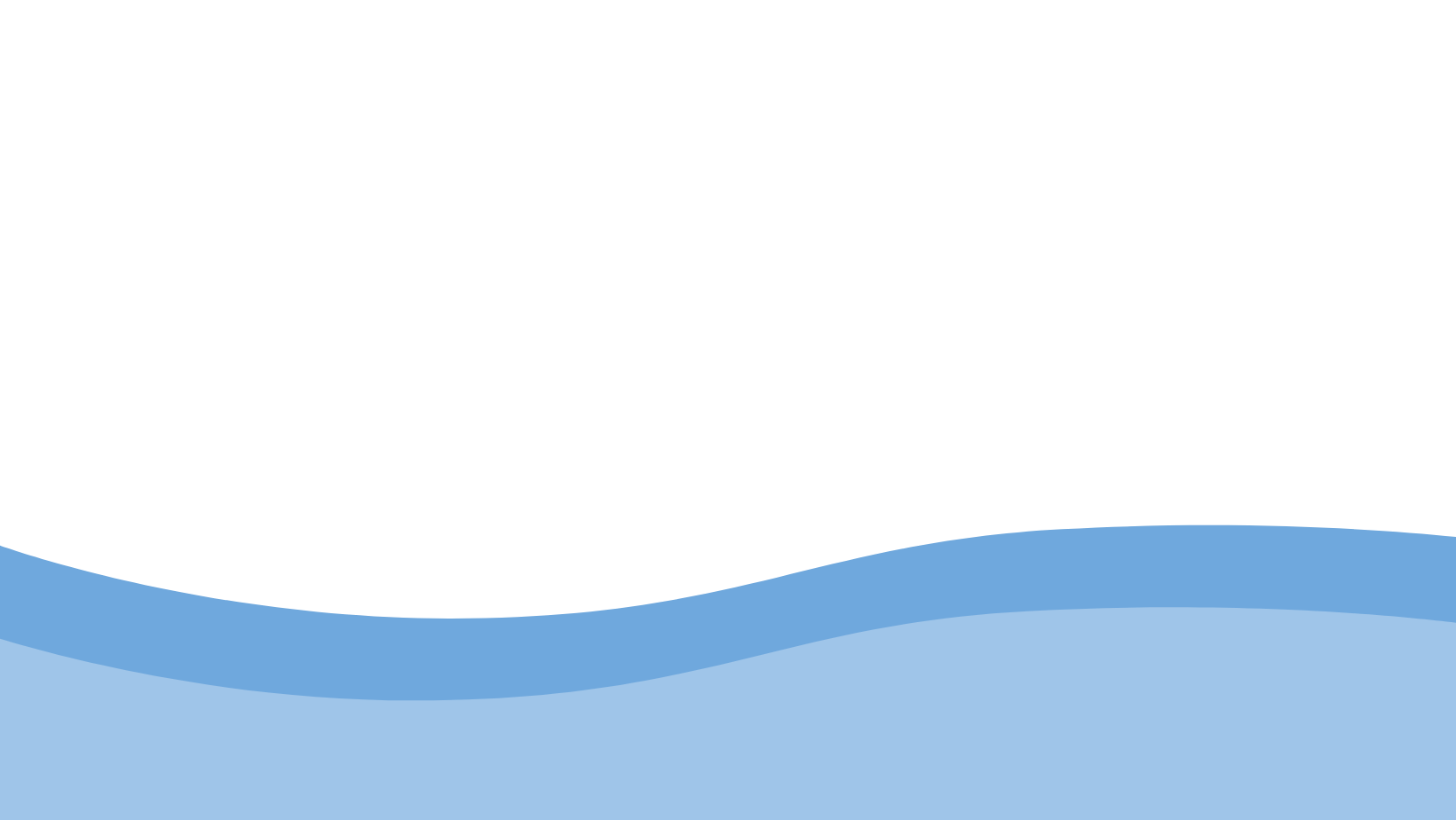 KEEP AREA BELOW HERE BLANKFOR CHYRON
KEEP AREA BELOW HERE BLANKFOR CHYRON
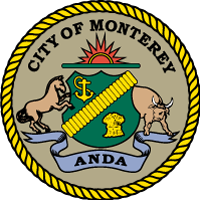 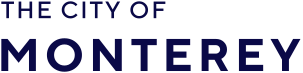 KEEP AREA TO THE RIGHT BLANK FOR ZOOM ATTENDEES
KEEP AREA TO THE RIGHT BLANK FOR ZOOM ATTENDEES
Citywide Adaptive Traffic Signal System
The City's Adaptive Traffic Signal System is active on 6 of the City's 7 arterial corridors. 
Completed: Lighthouse, Del Monte, N Fremont, Foam, Munras, Pacific
In Progress: Franklin

41 intersections on the system currently

51 of the 56 intersections will be on the system at the end
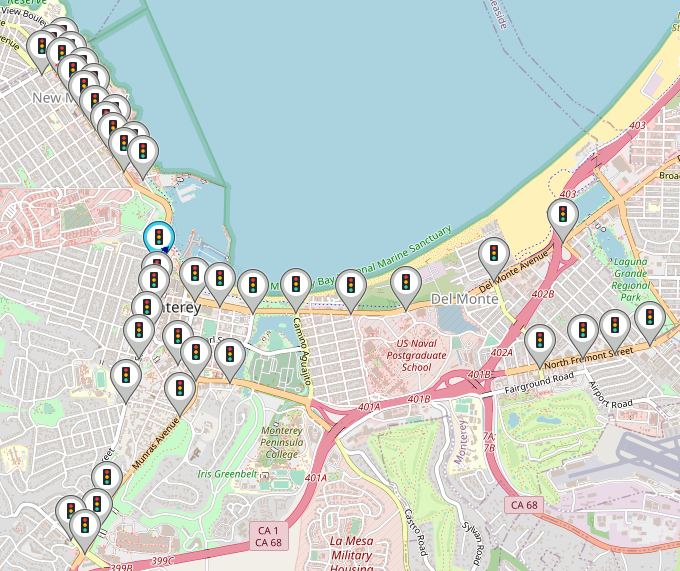 KEEP AREA BELOW HERE BLANKFOR CHYRON
KEEP AREA BELOW HERE BLANKFOR CHYRON
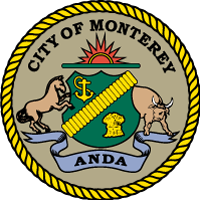 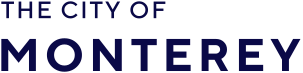 KEEP AREA TO THE RIGHT BLANK FOR ZOOM ATTENDEES
[Speaker Notes: SCOOT (Split Cycle Offset Optimisation Technique)]
KEEP AREA TO THE RIGHT BLANK FOR ZOOM ATTENDEES
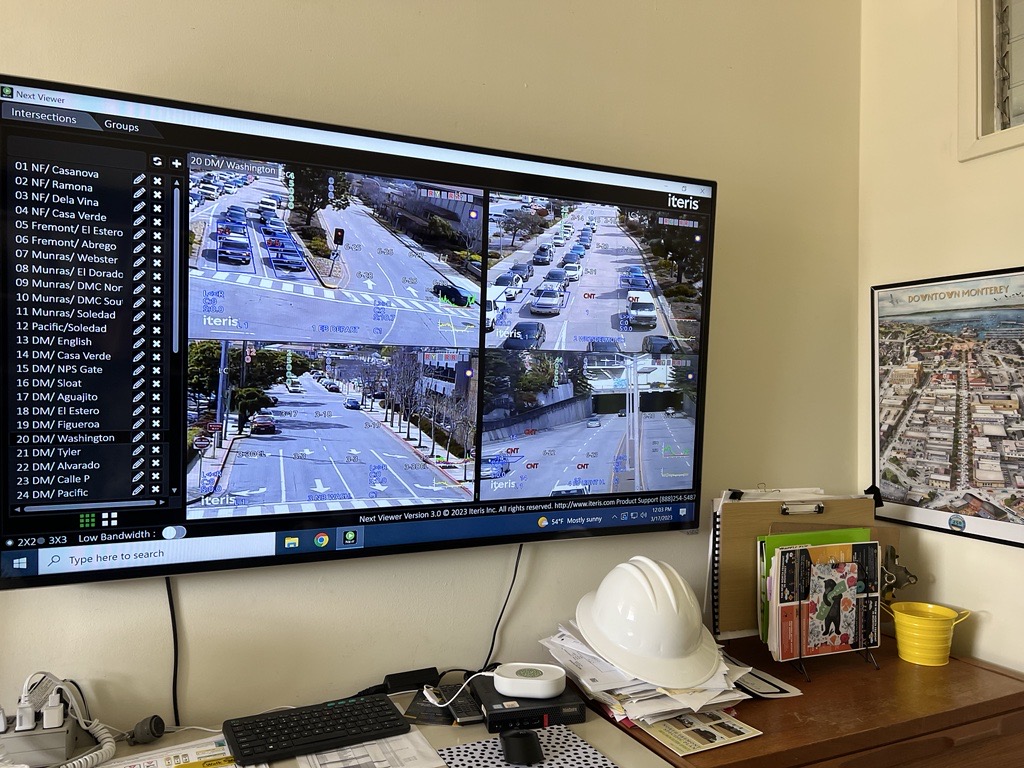 Citywide Adaptive Traffic Signal System
How does the Adaptive Traffic Signal Work?




With this information the traffic signal changes the cycle time, splits, and offsets between signals to manage the flow of vehicles as efficiently
The signal system can change these every 2-3 minutes
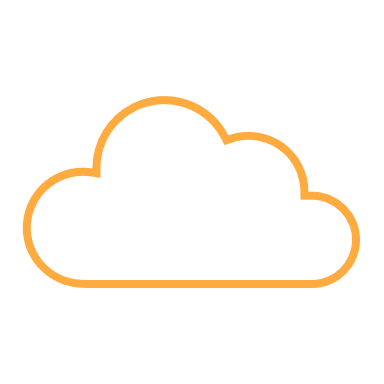 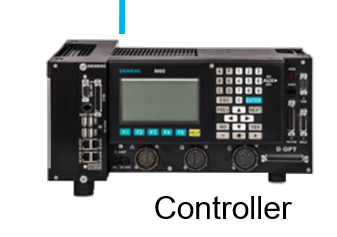 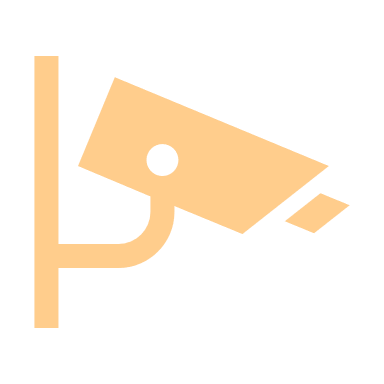 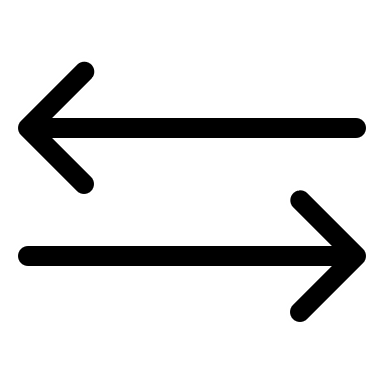 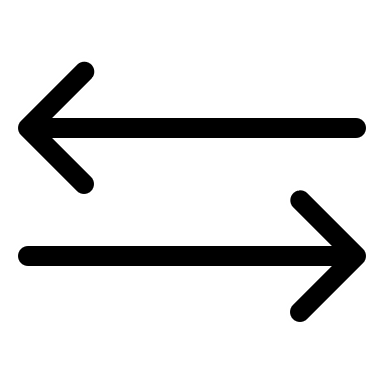 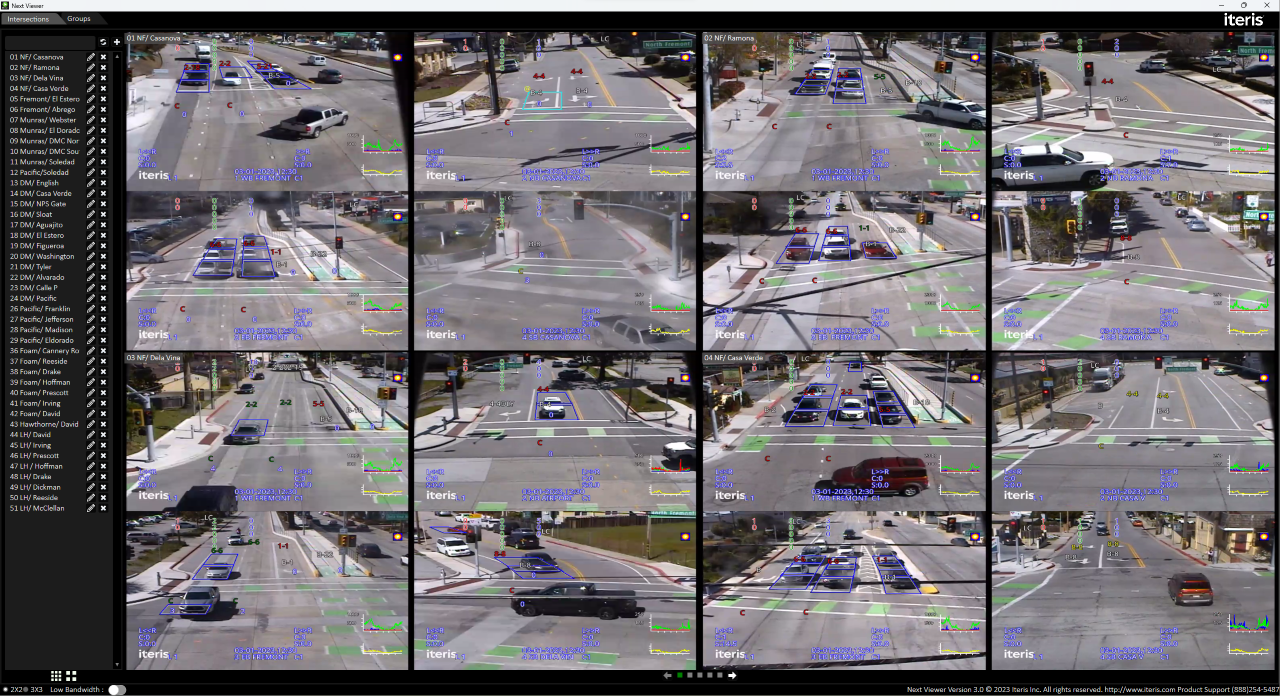 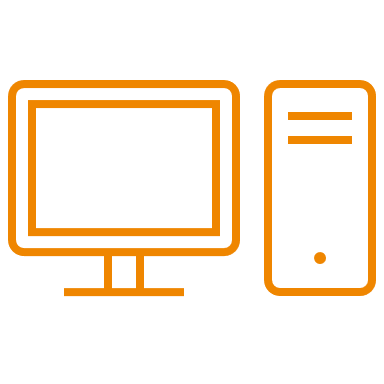 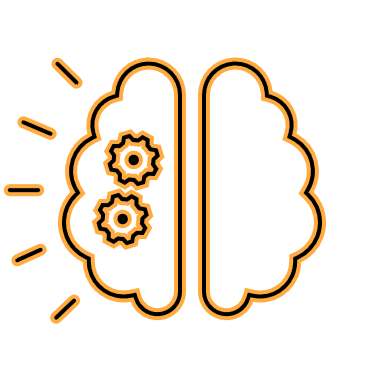 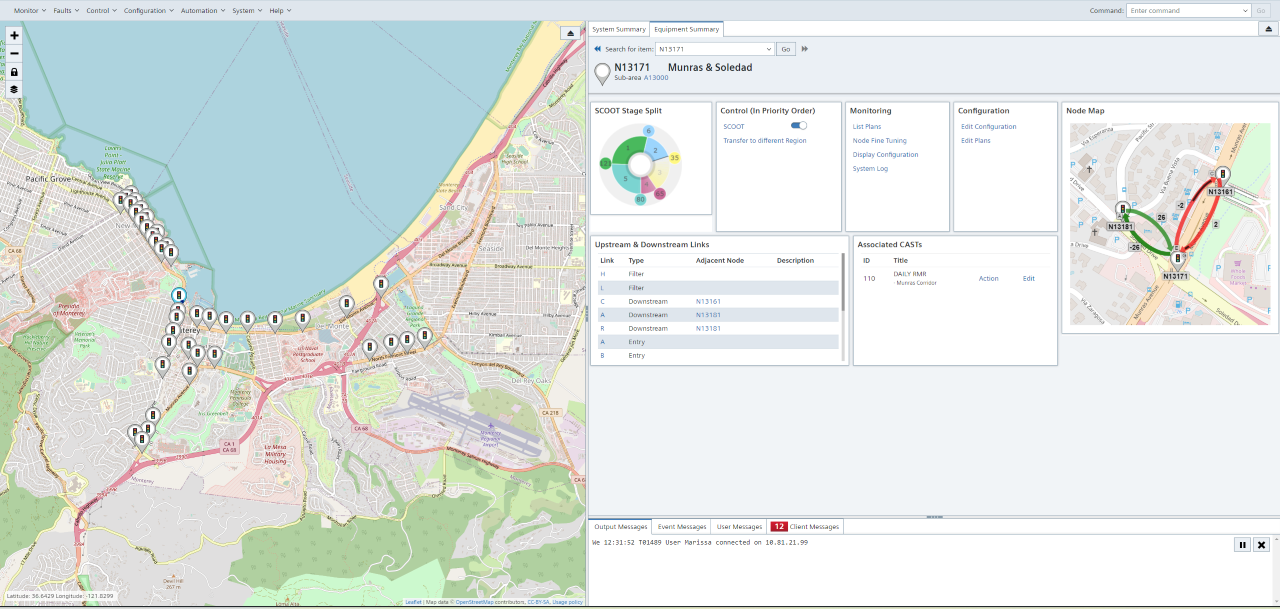 KEEP AREA BELOW HERE BLANKFOR CHYRON
KEEP AREA BELOW HERE BLANKFOR CHYRON
KEEP AREA TO THE RIGHT BLANK FOR ZOOM ATTENDEES
[Speaker Notes: Hans]
KEEP AREA TO THE RIGHT BLANK FOR ZOOM ATTENDEES
Citywide Adaptive Traffic Signal System
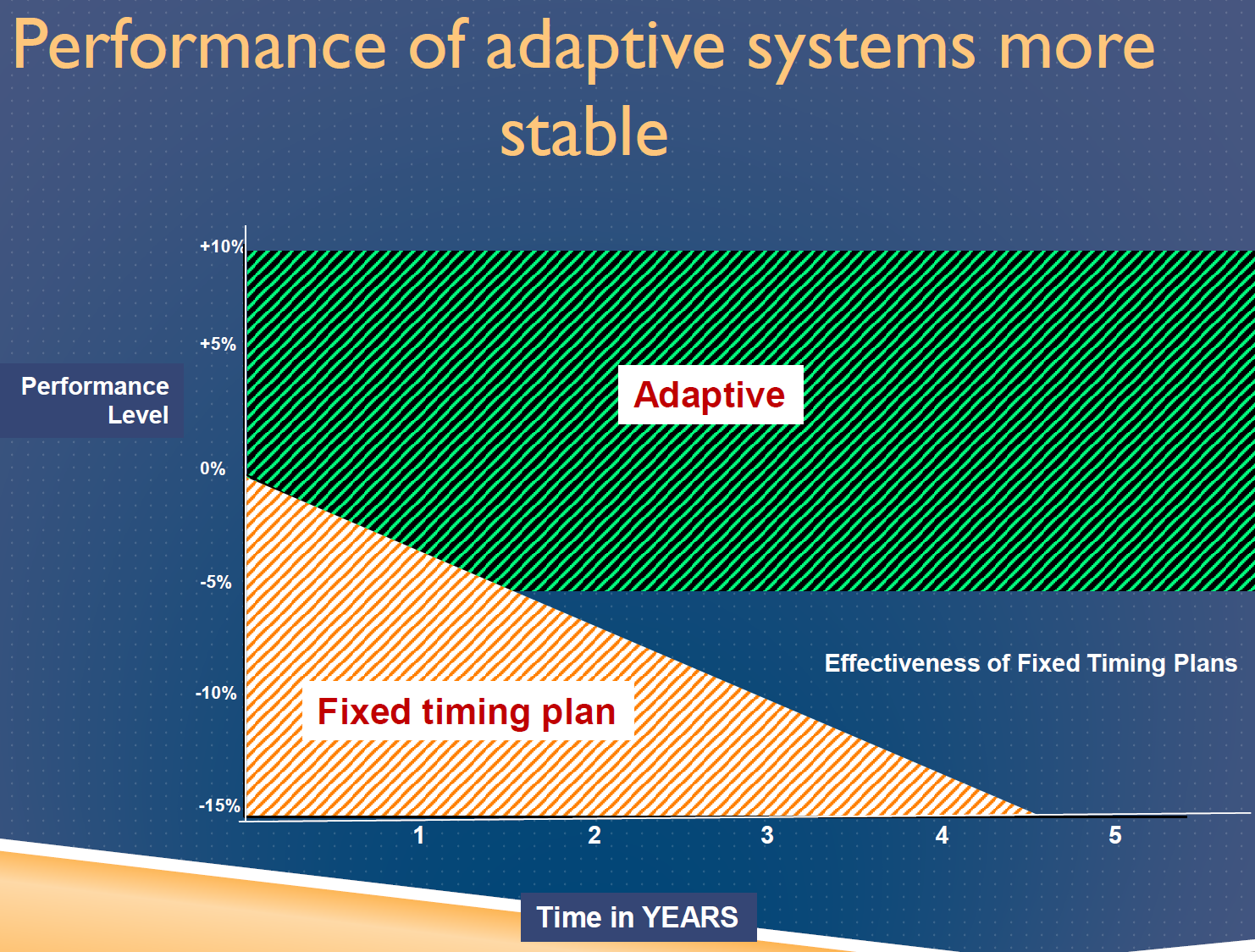 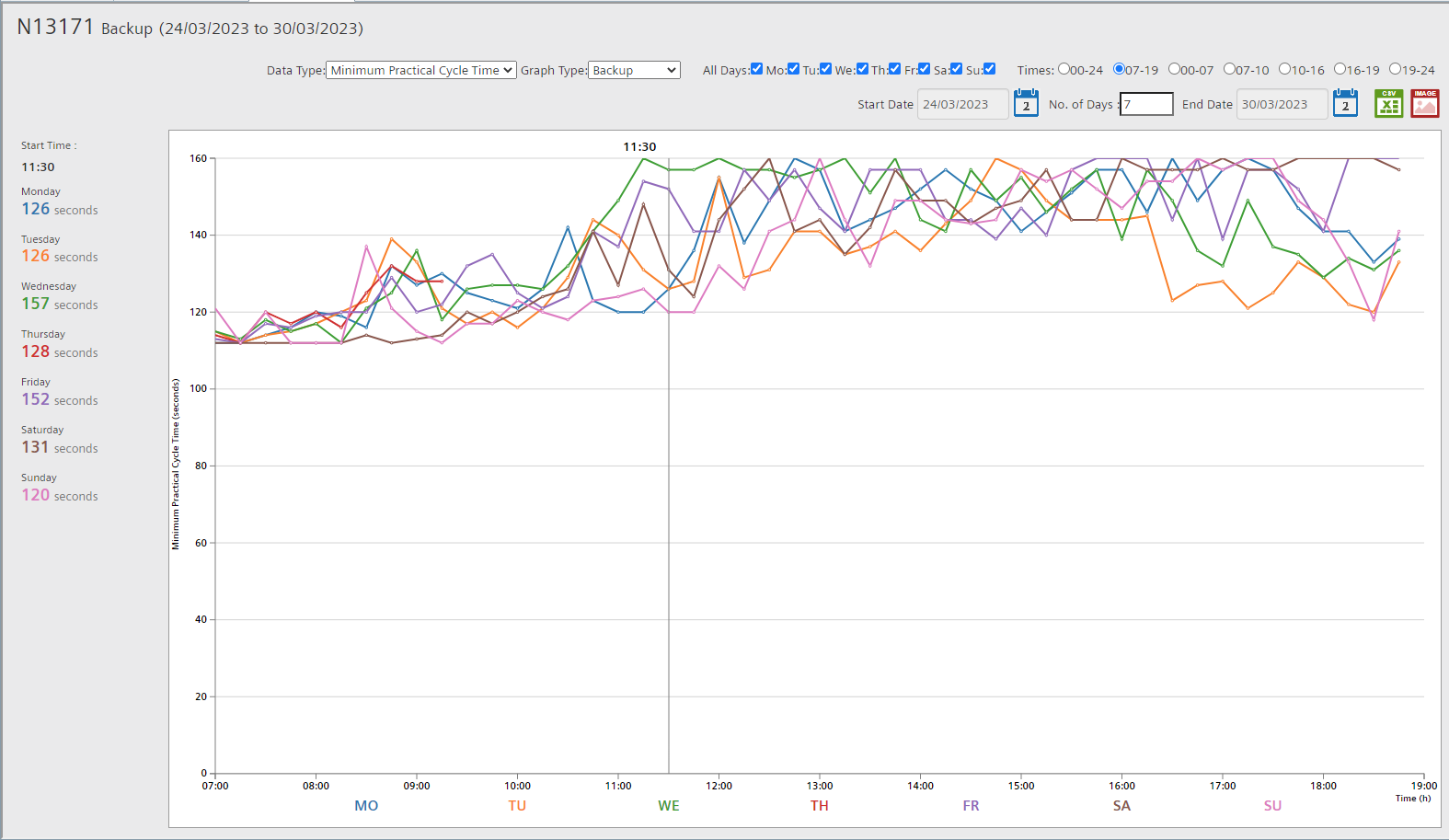 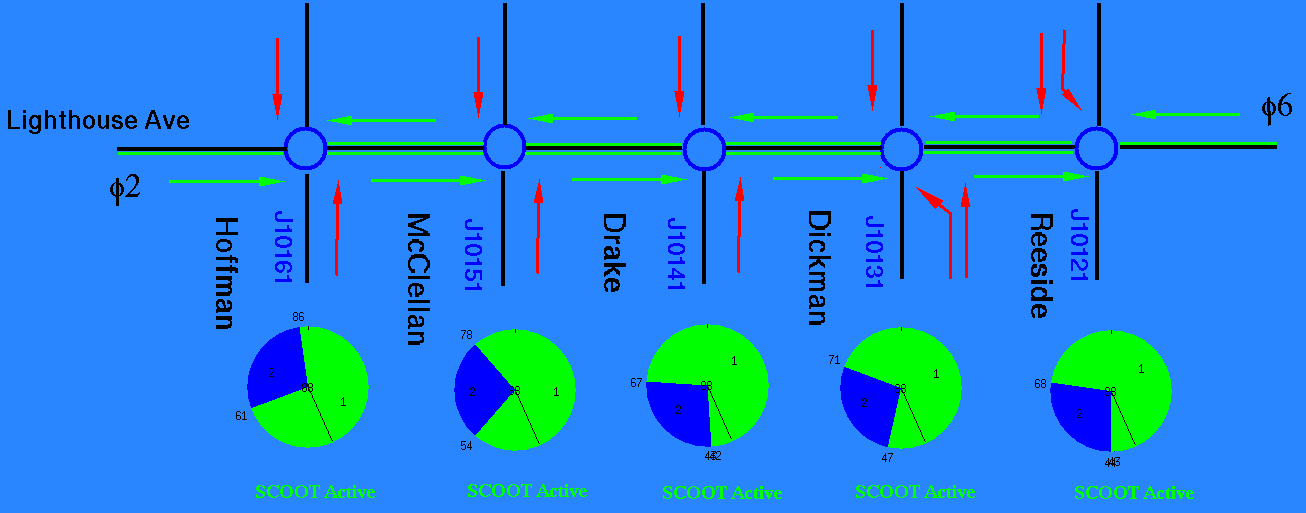 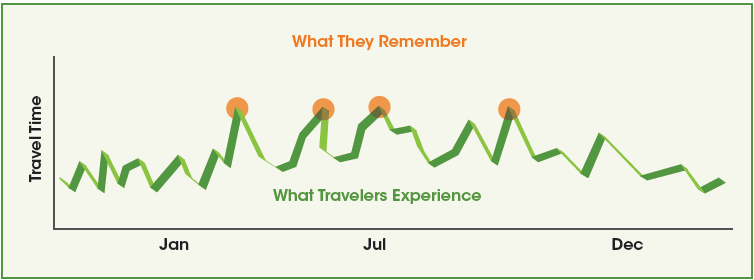 KEEP AREA BELOW HERE BLANKFOR CHYRON
KEEP AREA BELOW HERE BLANKFOR CHYRON
KEEP AREA TO THE RIGHT BLANK FOR ZOOM ATTENDEES
KEEP AREA TO THE RIGHT BLANK FOR ZOOM ATTENDEES
Citywide Adaptive Traffic Signal System
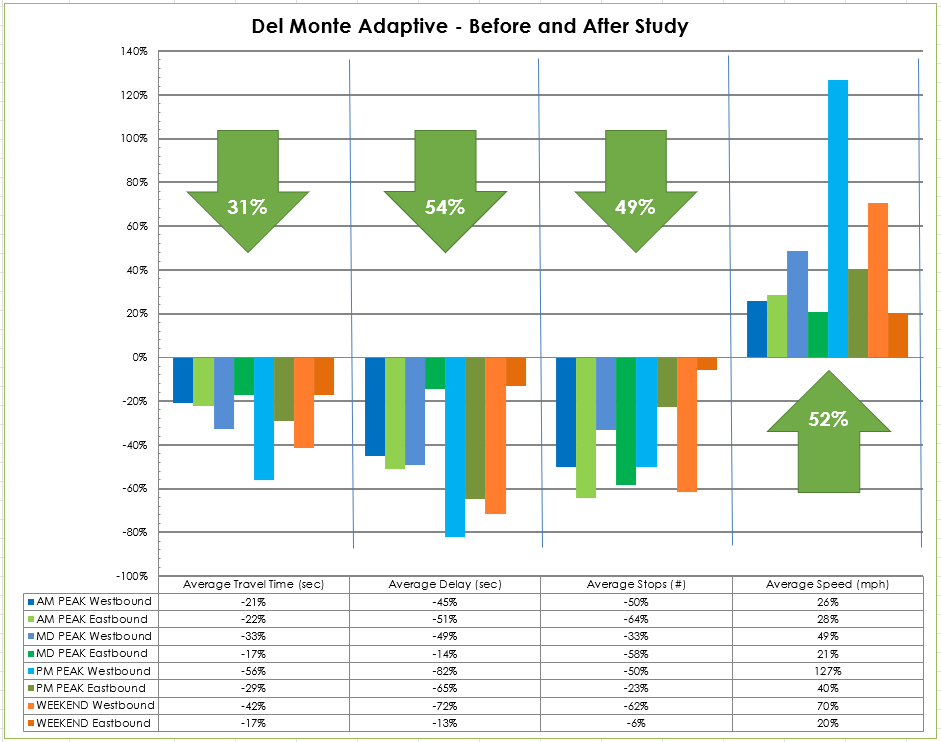 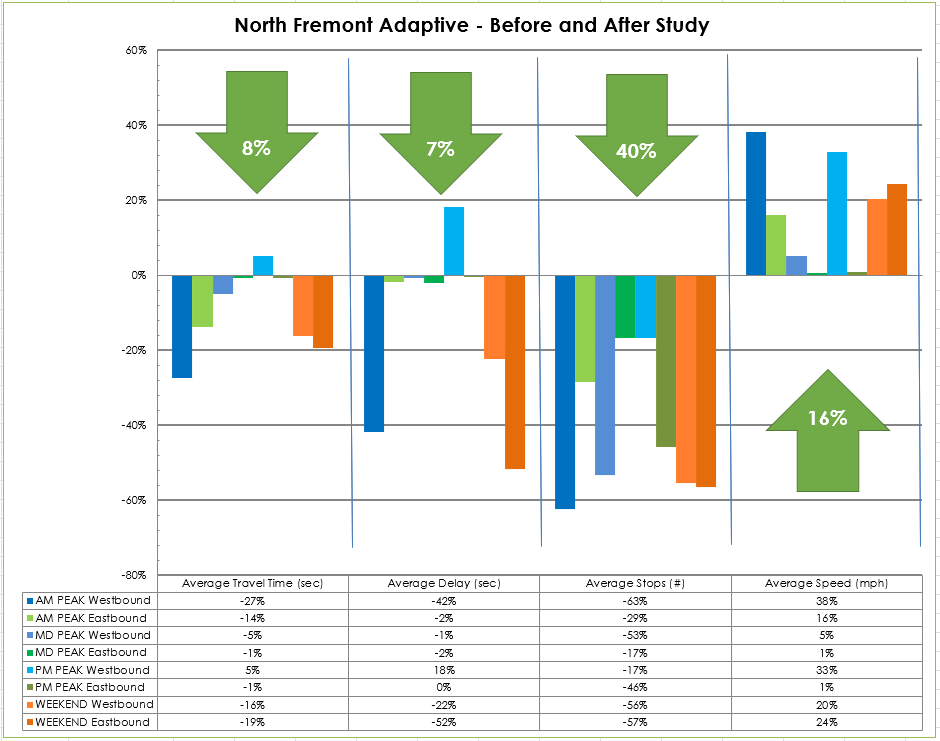 KEEP AREA BELOW HERE BLANKFOR CHYRON
KEEP AREA BELOW HERE BLANKFOR CHYRON
KEEP AREA TO THE RIGHT BLANK FOR ZOOM ATTENDEES
[Speaker Notes: We are scheduling Before and After Studies for Munras & Foam corridors which were delayed by weather

60 - 66 seconds of wait is generally the limit of tolerance.
Drivers prefer to split the waiting time rather than sit for the full wait time at one signal.  However if drivers are stopped at back to back and a short time at the second signal, the second stop is especially annoying and perceived as longer.
High Income residents have a lower tolerance for waiting times. 
Men have a lower tolerance for waiting times
People who use Transit or Active Modes view waiting more positively
Perceived waiting time for transit is 1.2-1.3 times higher than actual time
For signalized intersection waiting times up to 70 seconds(in India) users were generally close but beyond that it overestimated. In the Netherlands both short and very long wait times were over estimated but normal 40-60 seconds was perceived close to the actual time
For those who have a negative perception of waiting time they generally overestimated their wait time by 2.4 times. 
unused green time for conflicting traffic is considered annoying and generally negative]
KEEP AREA TO THE RIGHT BLANK FOR ZOOM ATTENDEES
Upcoming Measure X Efforts
Installing Adaptive Traffic Signal System in Downtown Del Monte & Franklin

Installing Rectangular Rapid Flashing Beacons 

Local Road Safety Plan (matching grant funds)

ATP Grant Applications for:
 Construction of the North Fremont Gap Project
Design & Construction of Mark Thomas – Garden – Sloat Bicycle Facilities
KEEP AREA BELOW HERE BLANKFOR CHYRON
KEEP AREA BELOW HERE BLANKFOR CHYRON
KEEP AREA TO THE RIGHT BLANK FOR ZOOM ATTENDEES